Acute Opname Herstelzorg (AOH)
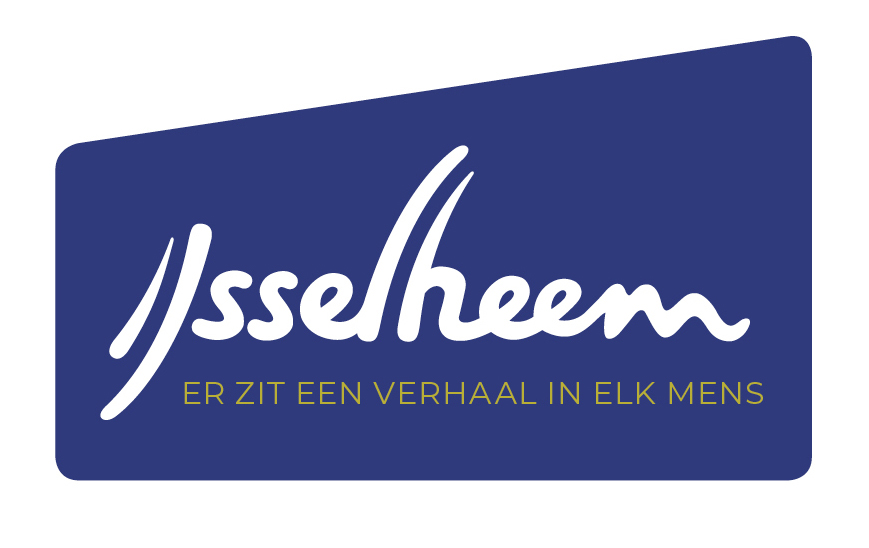 Cliënt thuis met acute zorgvraag. Thuis blijven is tijdelijk niet mogelijk.
Is er ziekenhuis- zorg nodig?
Nee
Ja
Opname ziekenhuis
Is de patiënt train en leerbaar?
Ja
Nee
Kan patiënt binnen 14 dagen naar huis?
AOH:
Opname tussen 08.30 – 22.00
(7 dagen per week)
Let op bij patiënt naar AOH:

Overdracht aanwezig

Medicatie bekend en laten meenemen naar AOH
Reanimatie beleid bekend
ELV / GRZ
AOH
BEL RCPZ085 – 043 96 96